12 апреля- День Космонавтики
Для детей подготовительной группы
Подготовил: воспитатель
Салькова Елена Дмитриевна
Солнечная система – это объединение планет и их спутников – вращающихся вокруг звезды – Солнца.
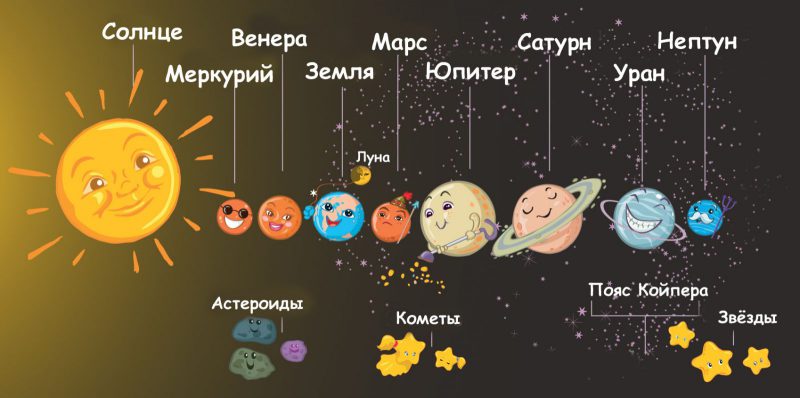 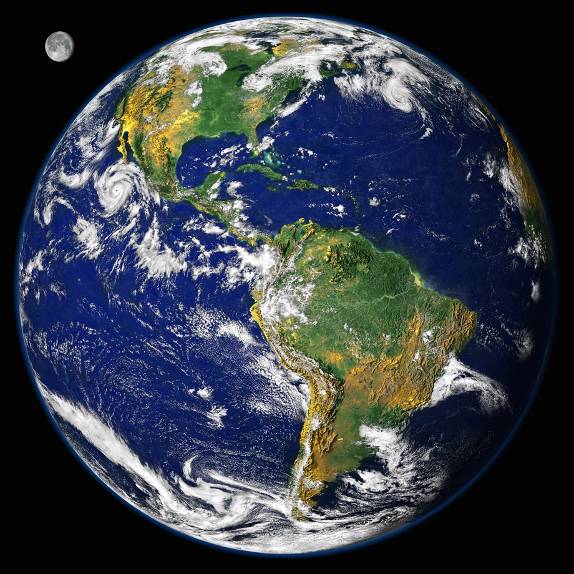 Мы живем на планете Земля.
Земля — третья планета по удалению от Солнца. И единственная из всех планет нашей системы, на которой есть жизнь. Она представляет собой огромный каменный шар, большая часть поверхности которого покрыта водой.Землю окружают слои воздуха, которые называются атмосферой.
Наша планеты находится в постоянном движении: она вращается вокруг своей оси и вокруг Солнца.
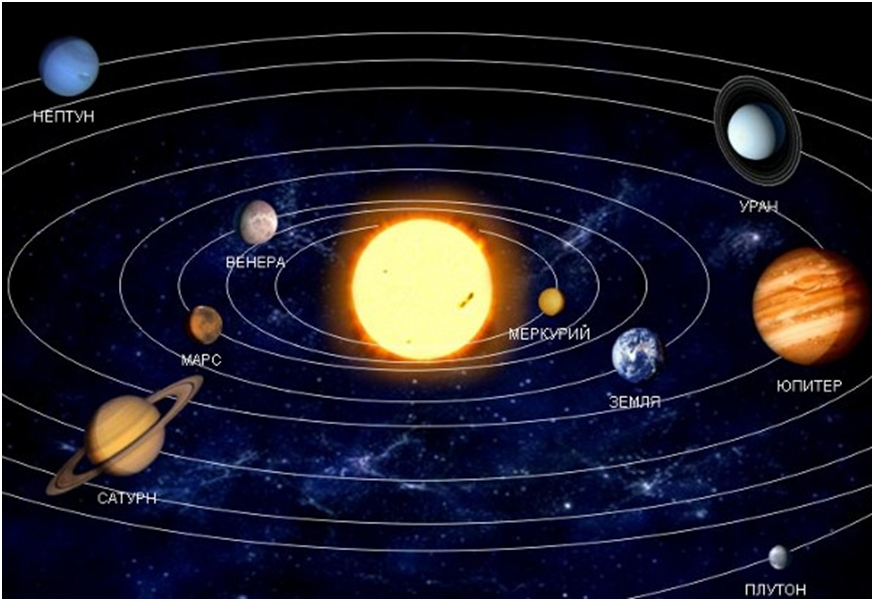 Звезды кажутся нам из далека светящимися огоньками, потому что они находятся очень далеко. На самом деле каждая звезда – это гигантски газовый шар, подобный нашему солнцу, который излучает тепло и свет.
Первым человеком покорившим космос, был советский космонавт Юрий Алексеевич Гагарин.День космонавтики — отмечаемая сначала в СССР, а после в России и других странах постсоветского пространства 12 апреля дата, установленная в ознаменование первого полёта человека в космос.
12 апреля 1961 года советский космонавт Юрий Гагарин на космическом корабле «Восток-1» стартовал с космодрома «Байконур» и впервые в мире совершил орбитальный облёт планеты Земля. Полёт в околоземном космическом пространстве продлился 1 час 48 минут. Корабль «Восток» совершил один оборот вокруг  Земли.
На месте его приземления в Саратовской области созданПарк покорителей космоса имени Юрия Гагарина.
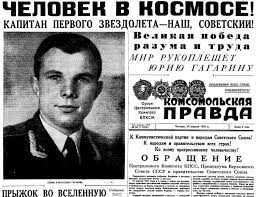 60 лет назад первая женщина-космонавт Валентина Терешкова полетела в космос. В 1963 году она совершила свой легендарный полет на космическом корабле «Восток-6». Валентина Терешкова провела на орбите почти трое суток.
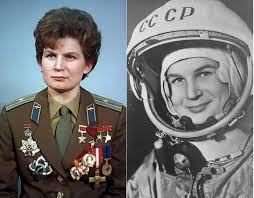 Белка и Стрелка — собаки-космонавты, совершившие космический полёт на советском корабле «Спутник-5» 19 августа 1960 года. Изначально собак звали Капля и Вильна.
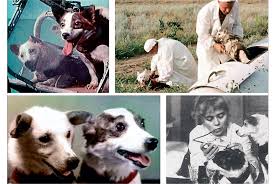 Для проведения некоторых исследований нужно, чтобы человек долгое время находился в космосе. Были придуманы космические дома  - орбитальные станции.
Спутники, запущенные человеком в космос присылают на Землю снимки нашей планеты и снимки космического пространства.